Kapittel 1Logistikk – forutsetninger og begreper
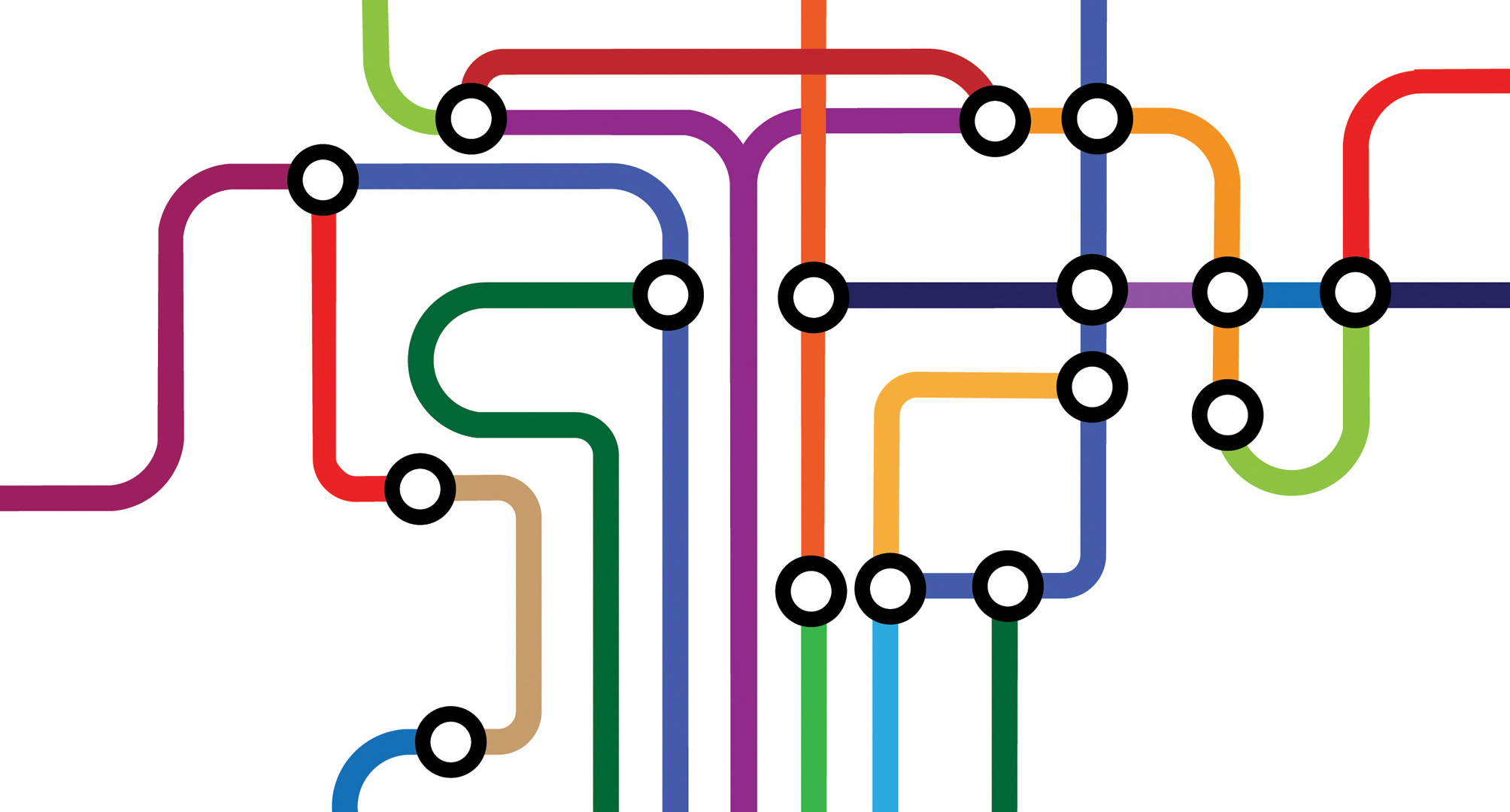 ©CAPPELEN DAMM AS 2017 Figuren er omfattet av åndsverklovens bestemmelser og må ikke gjengis uten forlagets tillatelse
Figur 1.1  Grunnleggende konkurransestrategier
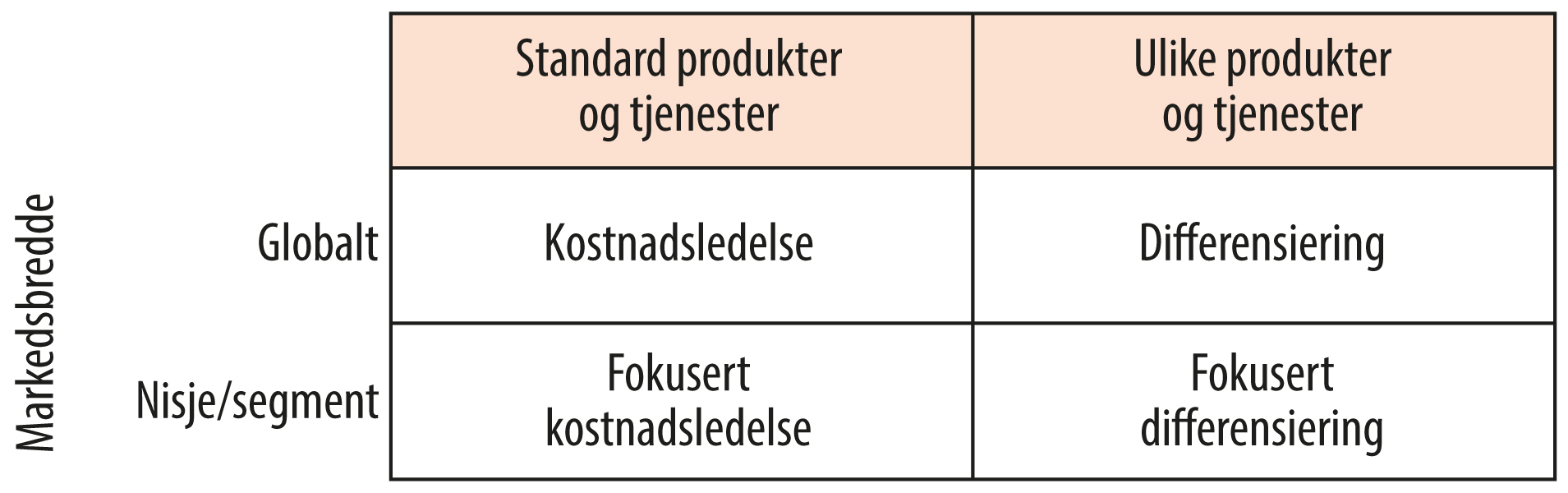 ©CAPPELEN DAMM AS 2017 Figuren er omfattet av åndsverklovens bestemmelser og må ikke gjengis uten forlagets tillatelse
Figur 1.2  Konkurransekrefter
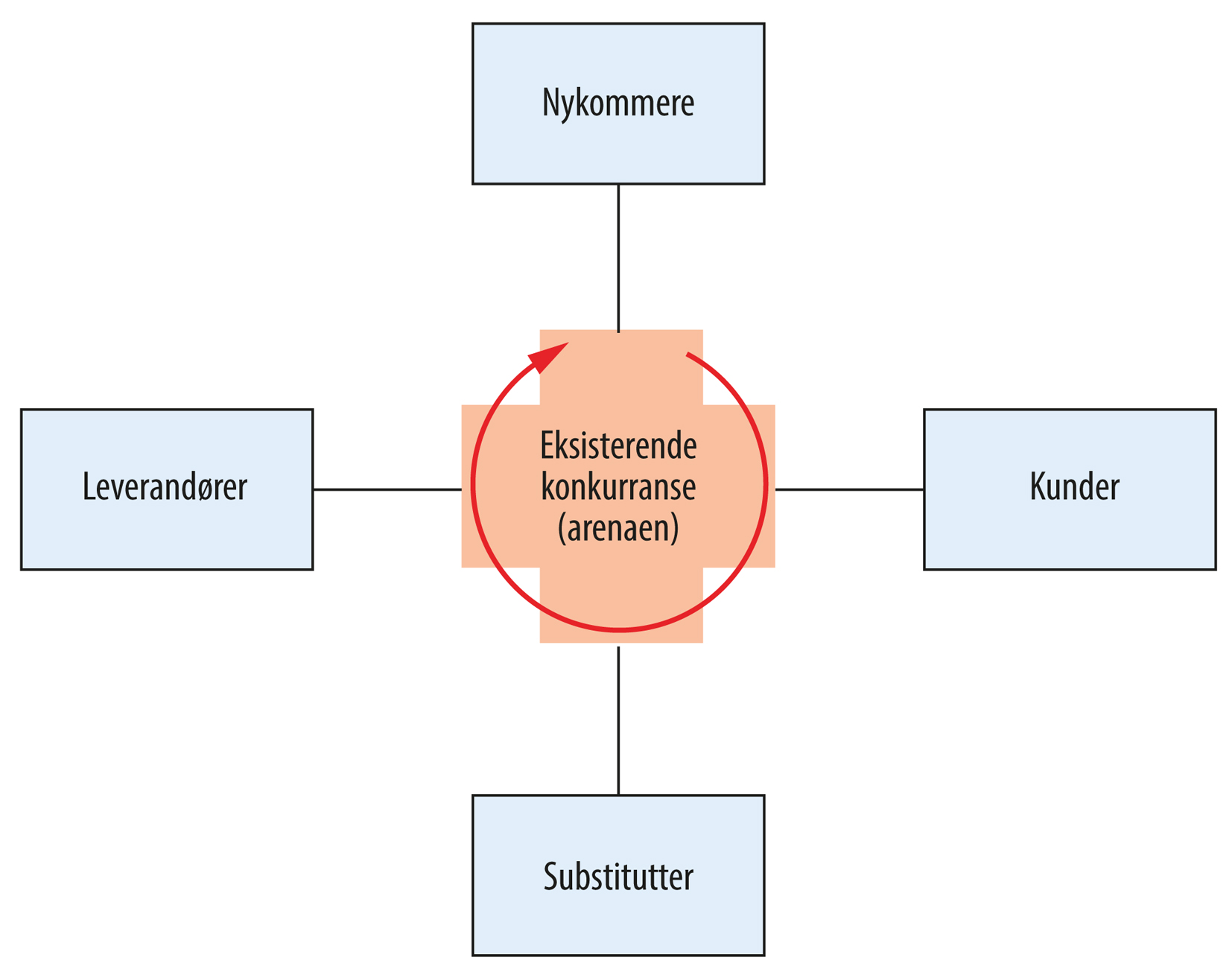 ©CAPPELEN DAMM AS 2017 Figuren er omfattet av åndsverklovens bestemmelser og må ikke gjengis uten forlagets tillatelse
Figur 1.3  Verdikjeden (generisk eksempel) (Etter Porter, 1985)
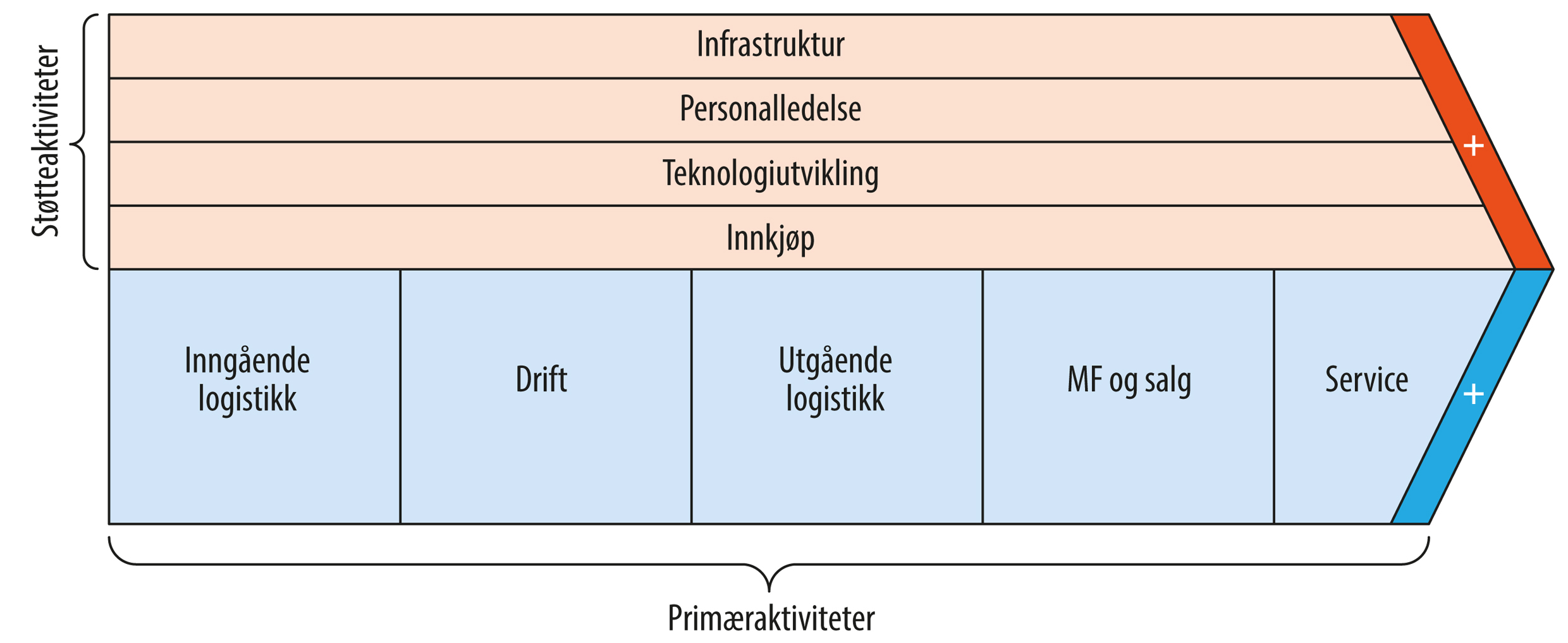 ©CAPPELEN DAMM AS 2017 Figuren er omfattet av åndsverklovens bestemmelser og må ikke gjengis uten forlagets tillatelse
Figur 1.4  Logistikkprosesser
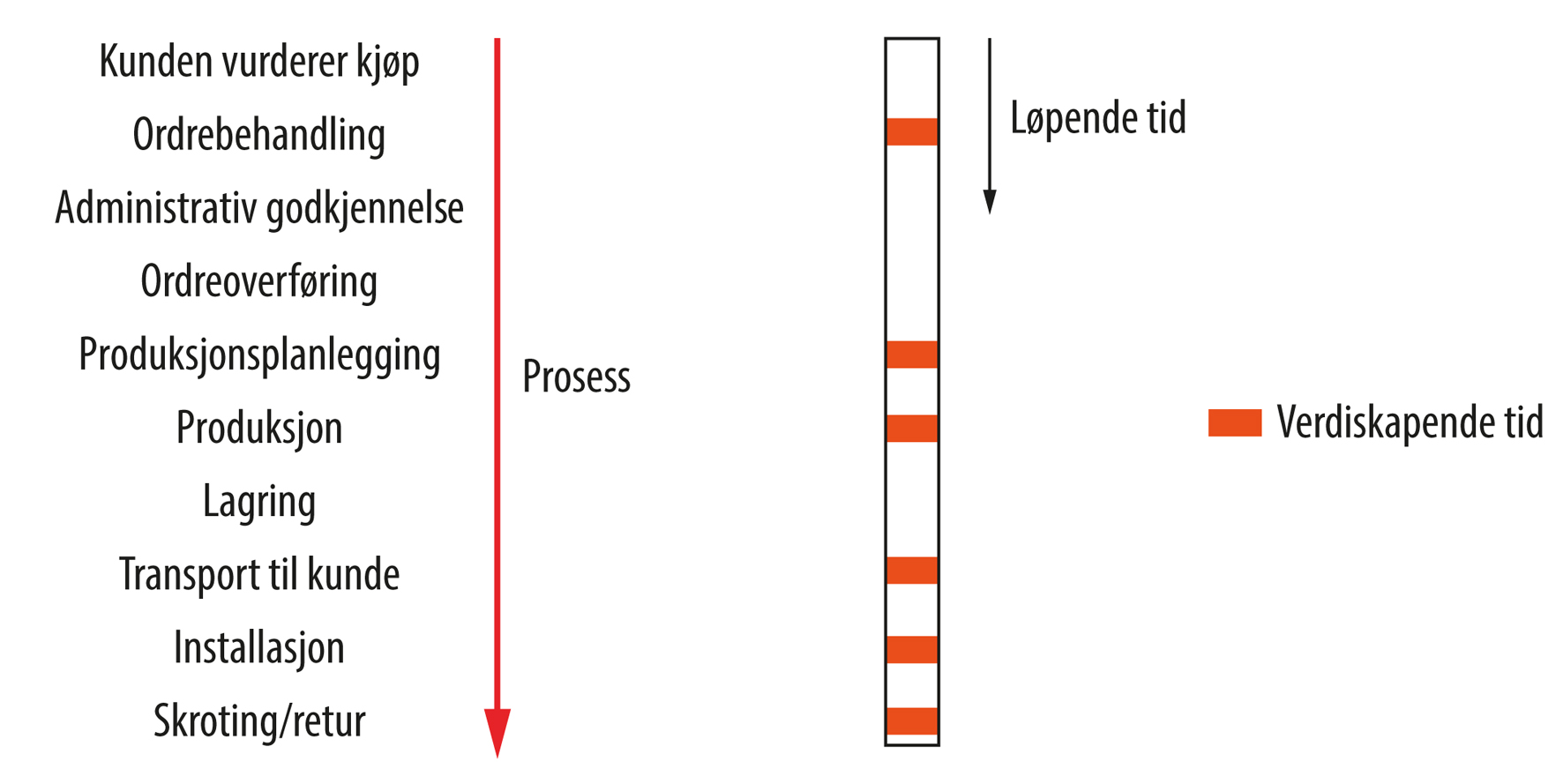 ©CAPPELEN DAMM AS 2017 Figuren er omfattet av åndsverklovens bestemmelser og må ikke gjengis uten forlagets tillatelse
Figur 1.5  Faktorer som påvirker konkurranseevnen
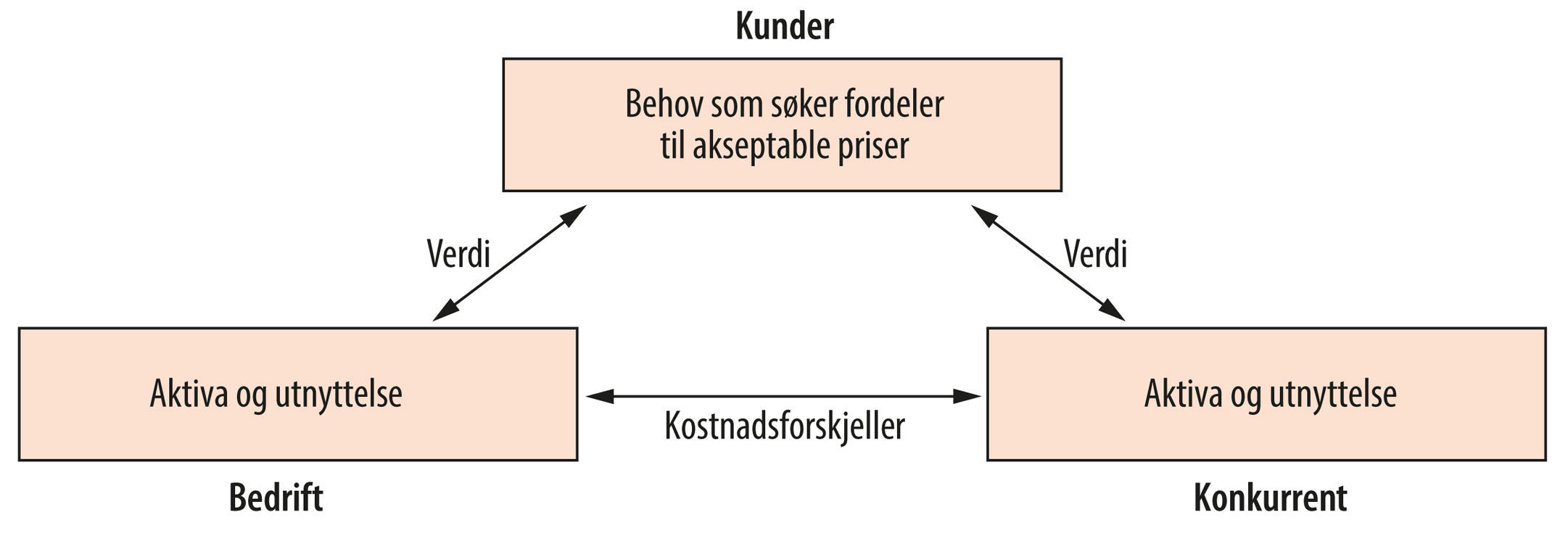 ©CAPPELEN DAMM AS 2017 Figuren er omfattet av åndsverklovens bestemmelser og må ikke gjengis uten forlagets tillatelse
Figur 1.6  Alternative konkurranseposisjoner (etter Cooper, 1994)
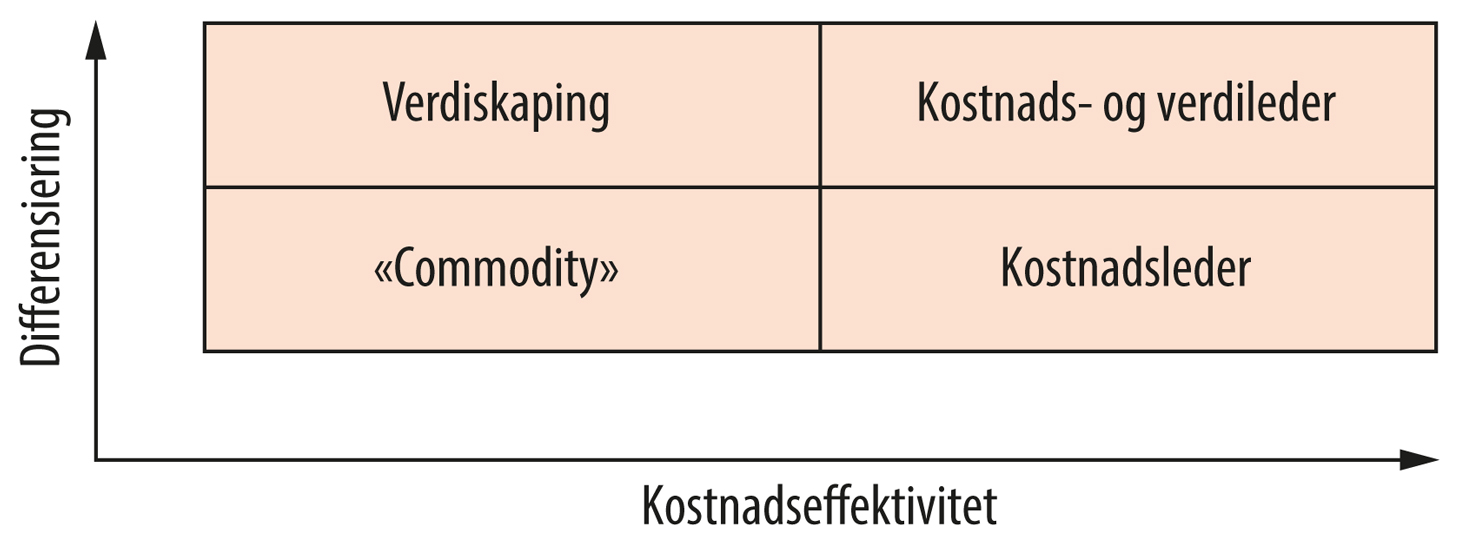 ©CAPPELEN DAMM AS 2017 Figuren er omfattet av åndsverklovens bestemmelser og må ikke gjengis uten forlagets tillatelse
Figur  1.7 Begrepsmessig utvikling
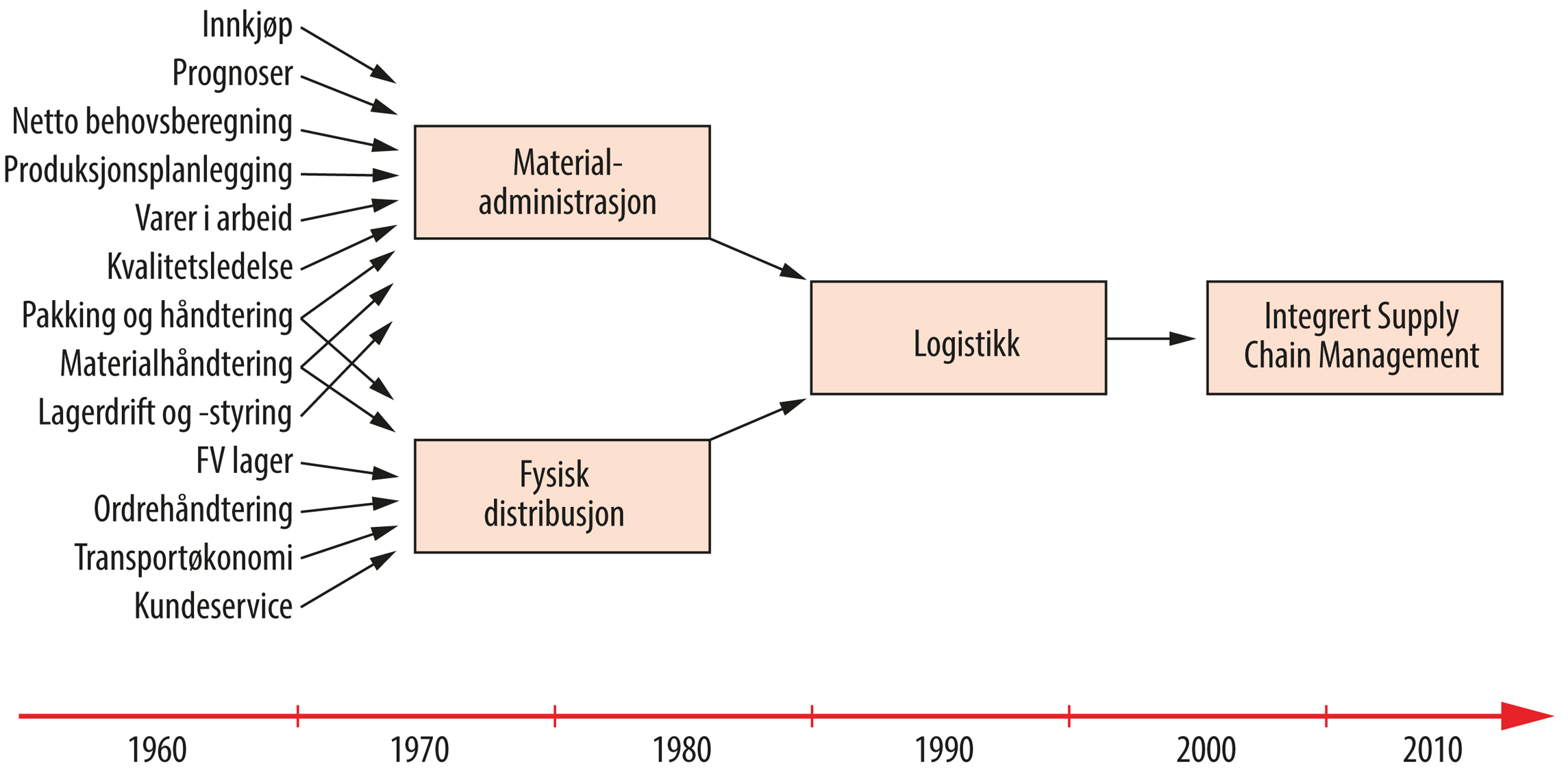 ©CAPPELEN DAMM AS 2017 Figuren er omfattet av åndsverklovens bestemmelser og må ikke gjengis uten forlagets tillatelse